Виконавчі органи ради у сфері соціального захисту населення та захисту прав дітей
Миколюк Назар
експерт Асоціації міст України
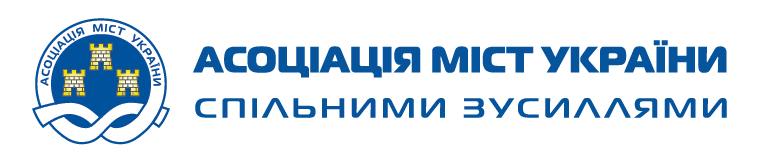 Законодавство щодо діяльності виконавчих органів ради
Конституція України (ст. 140)

ЗУ «Про місцеве самоврядування в Україні» (ст. 1, 11, 16, інші)

Європейська хартія місцевого самоврядування (ст. 6)

Окремі законодавчі акти
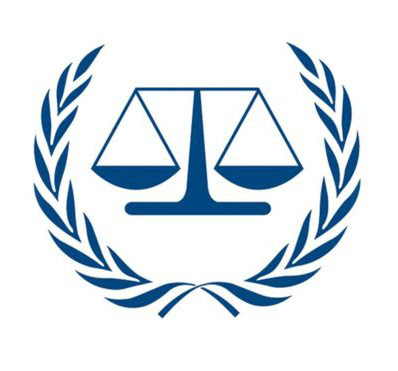 Структура органів місцевого самоврядування
ТЕРИТОРІАЛЬНА ГРОМАДА
МЕР
РАДА
Апарат ради
ВИКОНКОМ
Підприємства, установи, організації
Апарат/підрозділи
Апарат/підрозділи
ІНШІ ВИКОНАВЧІ ОРГАНИ
Старостинський округ
СТАРОСТА
Структурні підрозділи
Структурні підрозділи
Рекомендації щодо утворення виконавчих органів
Виключно рекомендація для ОМС*
Різниця – лише в зарплаті керівника (ПКМУ № 268)
*Постанова КМУ від 12.03.2005 № 179
Різниця між виконавчими органами та їх структурними підрозділами
Особливості апарату виконкому: підпорядкування та утворення
Наявні норми щодо служб у справах дітей*
ССД – структурний підрозділ виконавчого органу ради (Закон № 20/95)

ССД має права юридичної особи (Закон № 20/95)

Штатна чисельність працівників ССД (Закон № 20/95):
	- 1 працівник на 2 тис. дітей в місті
	- 1 працівник на 1 тис. дітей в селищі/селі

Окремий підрозділ ССД щодо опіки та піклування – не менше 2 працівників (Закон № 2342)

Виконавчі органи ради утворюють ССД (Закон № 280/97)

Примірне положення про ССД виконавчого органу ради затверджує Мінсоцполітики (постанова № 866)
*Рекомендуємо діяти в межах чинного законодавства
Рекомендації при виборі структури виконавчих органів
Перш за все – забезпечення людей якісними послугами та захист прав дітей

Повноваження – первинні, структура – вторинна

Оптимальне використання ресурсів

Запобігання конфлікту інтересів

Історично та регіонально сформована практика
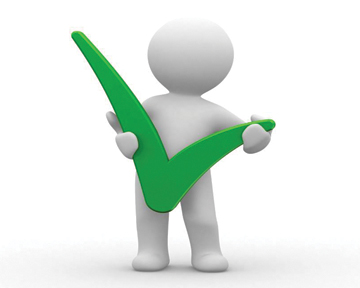 Виконавчі органи ради у сфері соціального захисту населення та захисту прав дітей
Миколюк Назар
експерт Асоціації міст України
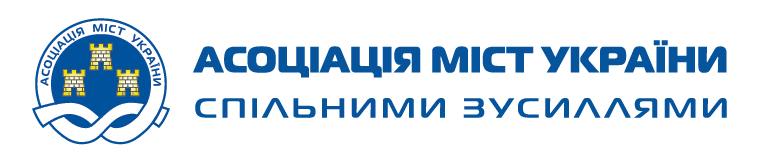